আজকের পাঠে সবাইকে
স্বাগতম
শিক্ষক পরিচিত
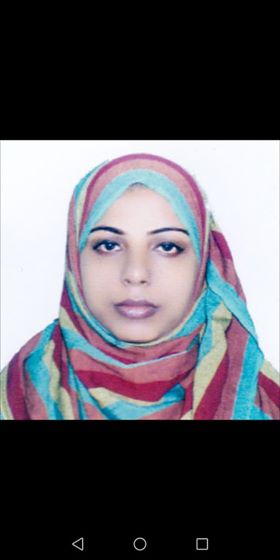 নাছিমা আক্তার পাখি 
সহকারী শিক্ষক
জোড্ডা সরকারি প্রাথমিক  বিদ্যালয়।  
নাংগলকোট, কুমিল্লা।
পাঠ পরিচিতি 

আমার বাংলা বই 
প্রথম শ্রেণি 
পাঠঃ ৩০ ( মামার বাড়ি )     
পাঠের অংশঃ
( আয় ছেলেরা আয় ------মুখ ।)     
পৃষ্ঠাঃ ৪২ 
সময়ঃ ৪০ মিনিট
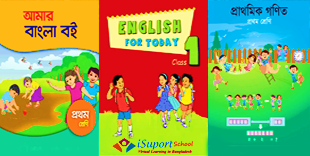 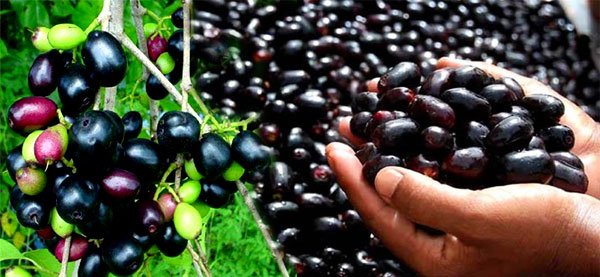 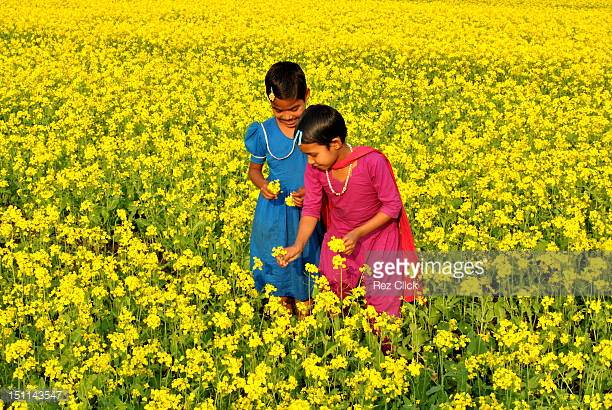 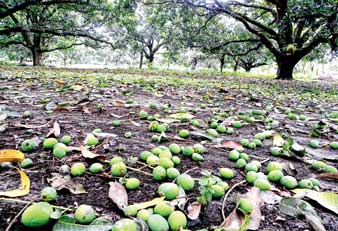 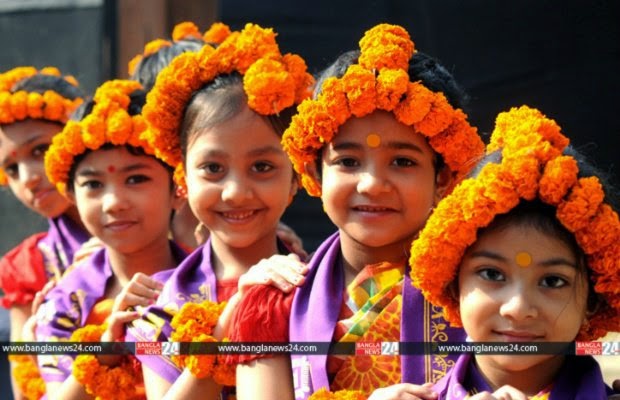 ছবি গুলো মনোযোগসহকারে দেখ
পূর্বজ্ঞান যাচাই
এবার ঈদে  তোমরা কোথায় বেড়াতে গেছ?
কে কে মামার বাড়িতে বেড়াতে গেছ ?
এবার ঈদে মামার বাড়িতে কী কী মজা করলে?
চল একটা ভিডিও দেখি
https://www.youtube.com/watch?v=jGy-MLOyaxY
ভিডিও টি দেখতে আইকনে ক্লিক করুন
ছবিগুলো দেখ
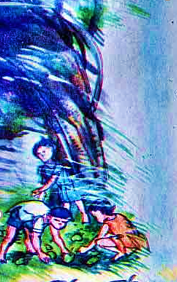 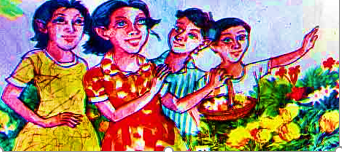 ঝড়ের মধ্যে ছেলেমেয়েরা আম কুড়াইতেছে।
ছবিতে কী কী দেখতে পাচ্ছো?
ছেলেমেয়েরা ফুল তুলিতেছে ।
আজকে আমরা পড়বো----
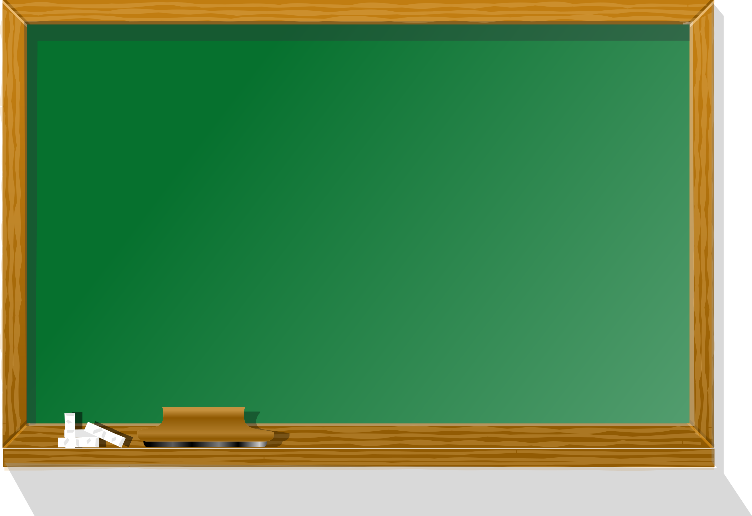 মামার বাড়ি
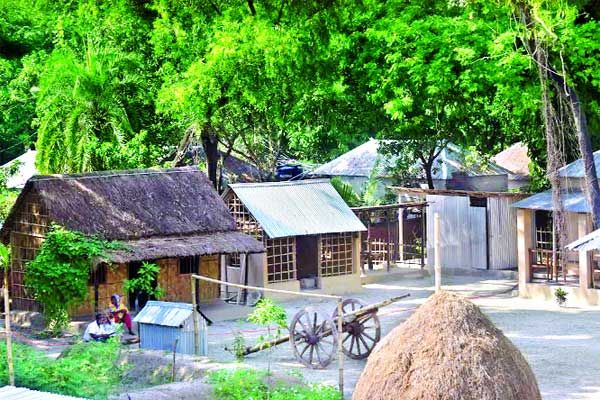 জসীমউদদীন
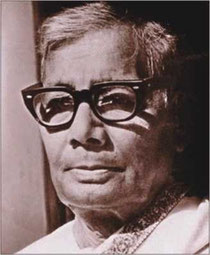 কবি জসীমউদদীনকে পল্লী কবি বলে।
২,১,২ কবিতা শুনে আনন্দ লাভ করবে ও তার অভিব্যক্তি প্রকাশ করবে।  
২,১,৩ পাঠ্য বইয়ের কবিতা বলতে পারবে।
শিখনফল
শিক্ষকের পাঠ
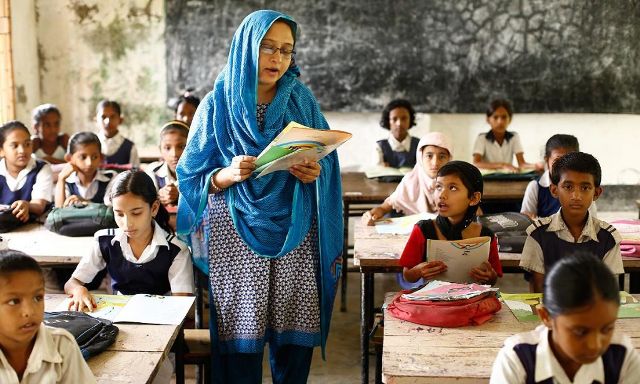 আমি অঙ্গভঙ্গি ও অভিনয় করে প্রমিত উচ্চারণে ও যথাসম্ভব ছন্দ বজায় রেখে আবৃত্তি করবো।
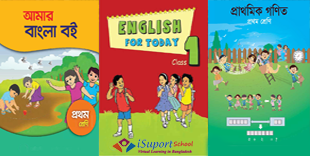 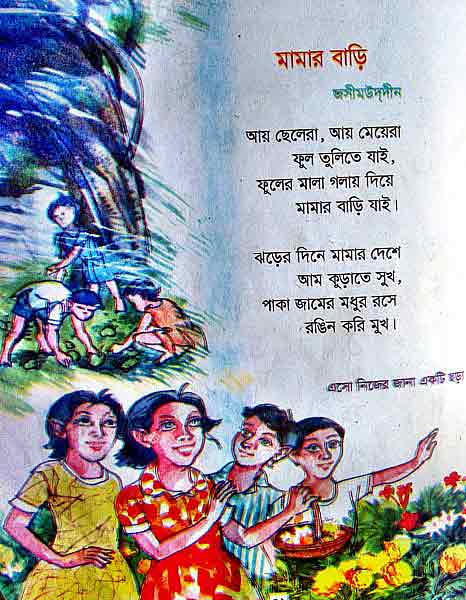 তোমাদের পাঠ্য বইয়ের ৪২ নং পৃষ্ঠা খোল
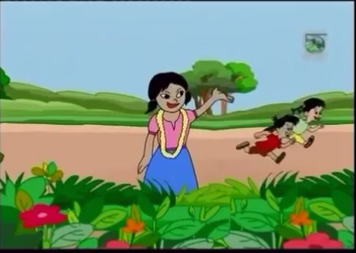 আয় ছেলেরা
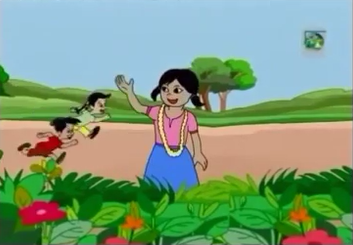 আয় ছেলেরা
দেখে দেখে আবৃত্তি
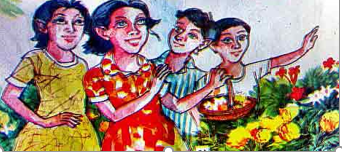 ফুল তুলিতে যাই,
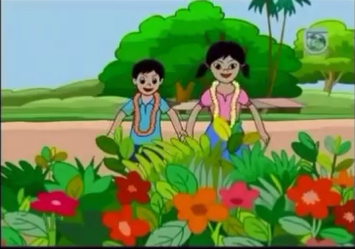 ফুলের মালা গলায় দিয়ে
দেখে দেখে আবৃত্তি
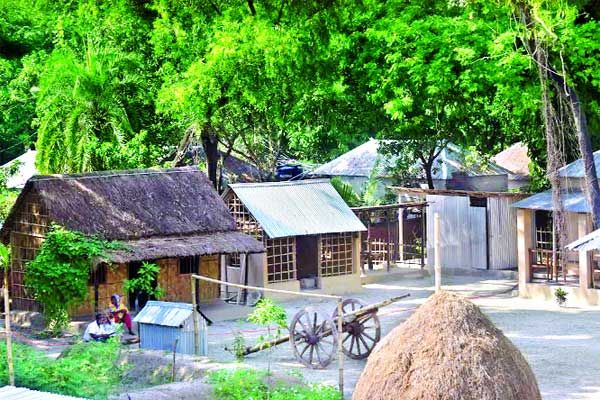 মামার বাড়ি যাই ।
দেখে দেখে বৃত্তি
একক কাজ
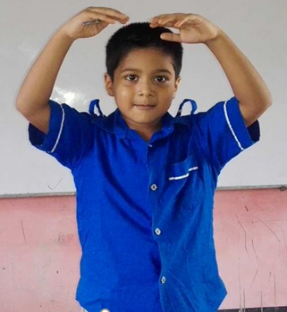 বাড়ি
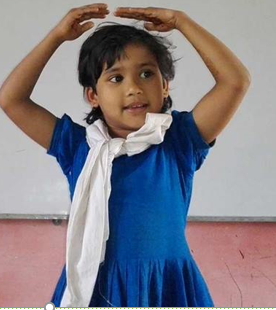 ফুলের মালা
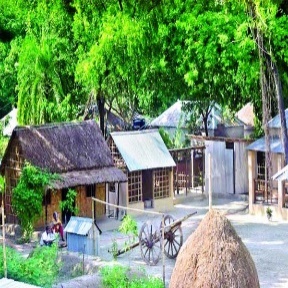 মেয়ে
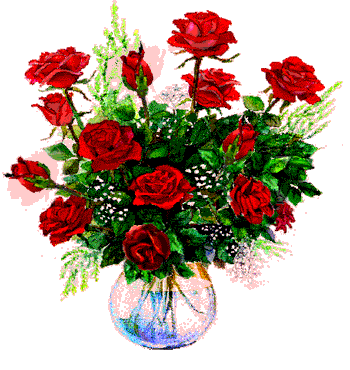 ছেলে
মিল করো
মূল্যায়ন
মূল্যায়ন
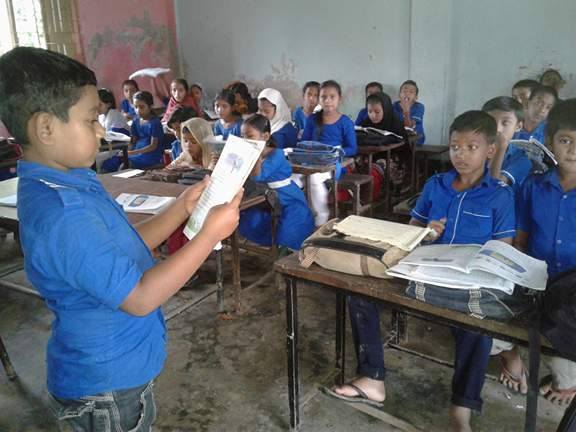 একজন একজন করে সামনে এসে ছড়াটি আবৃত্তি করবে।
জোড়ায় কাজ
জোড়ায় কাজ
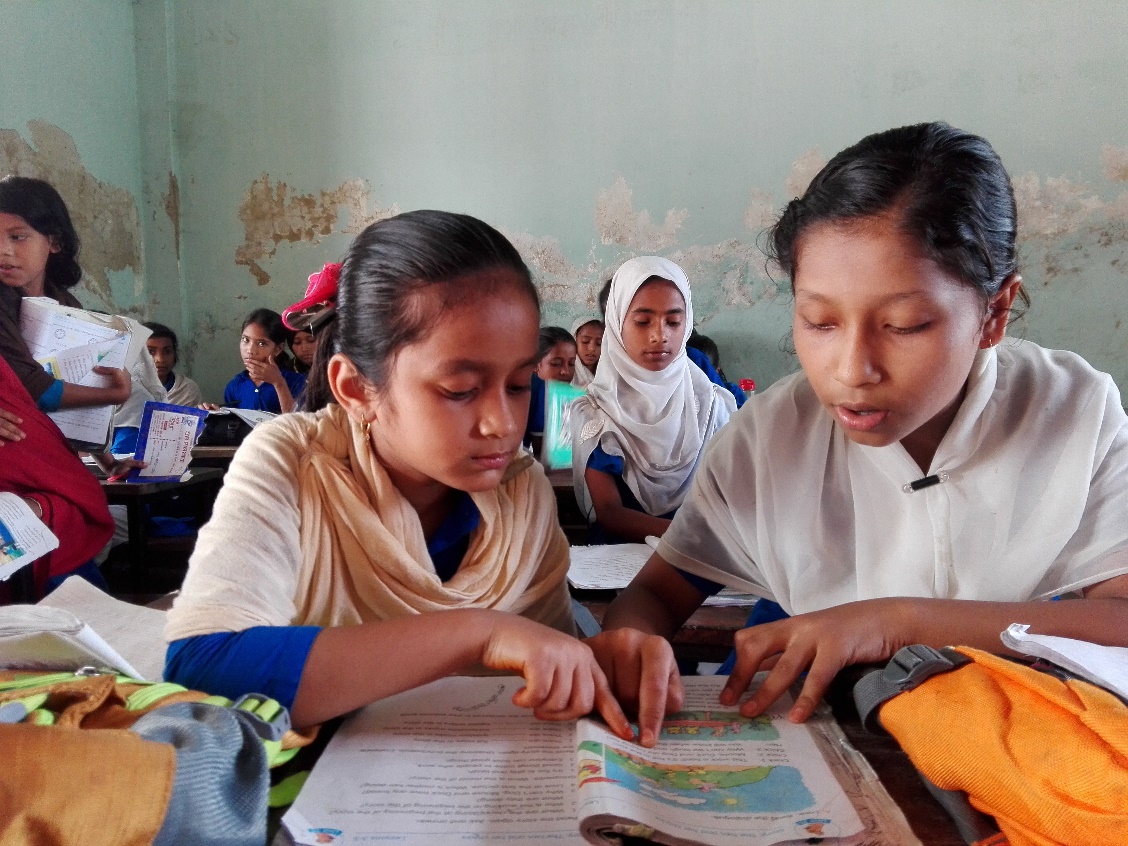 একজনে আবৃত্তি করো অন্যজনে শোন
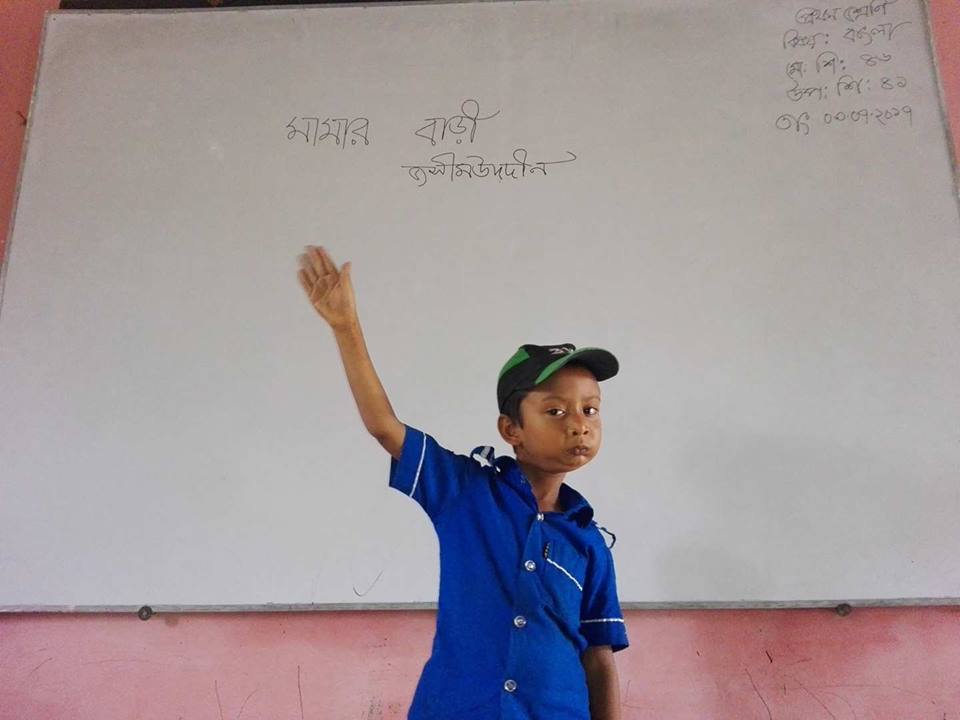 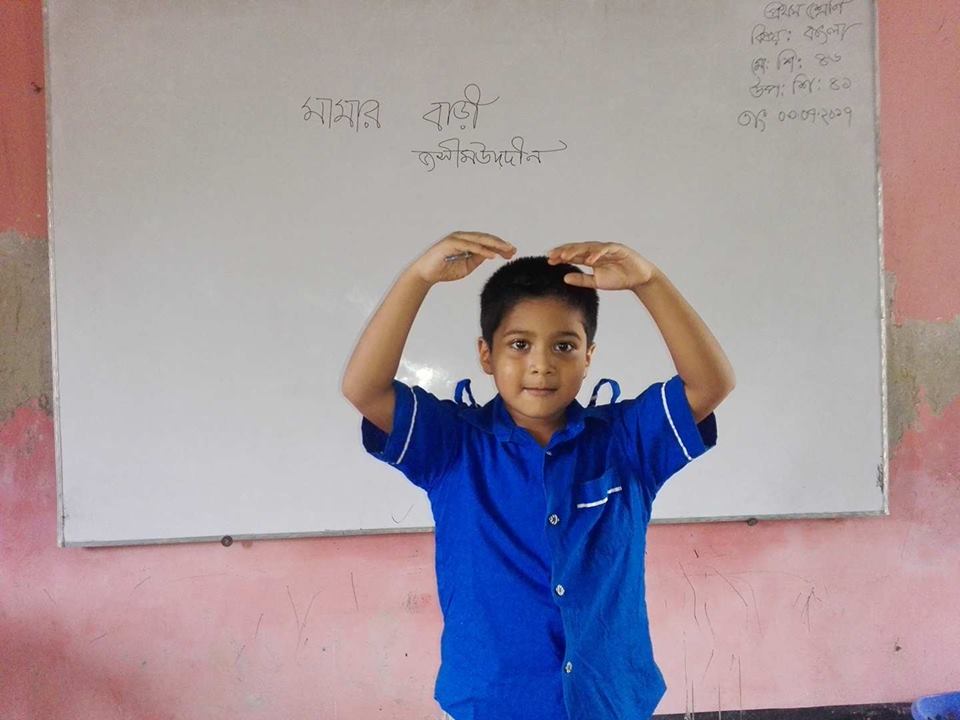 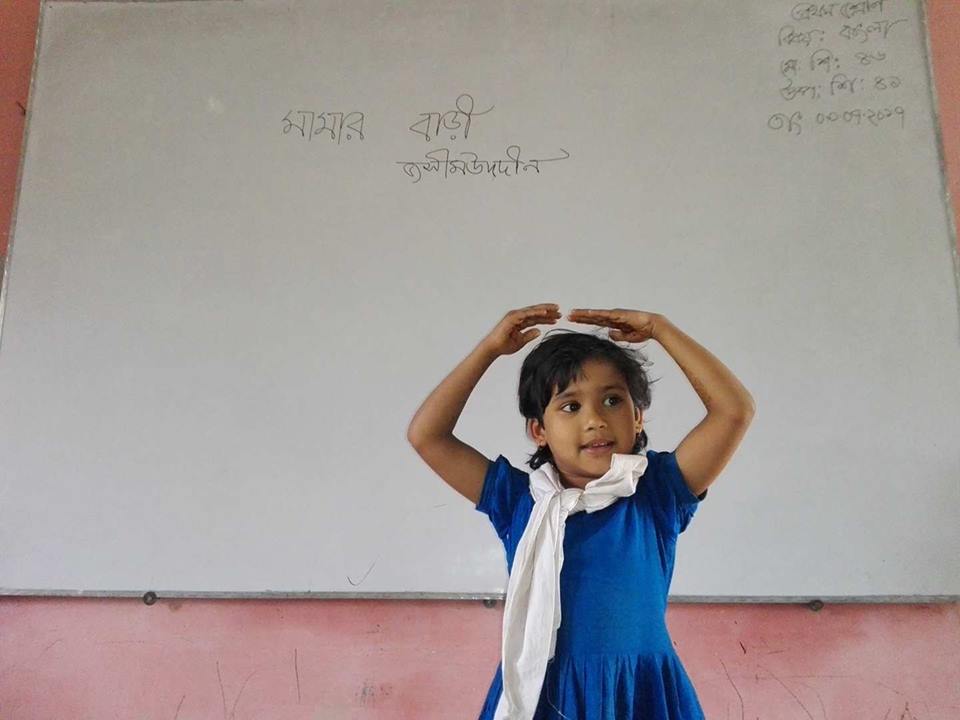 অভিনয় করে আবৃত্তি করো
মূল্যায়ন
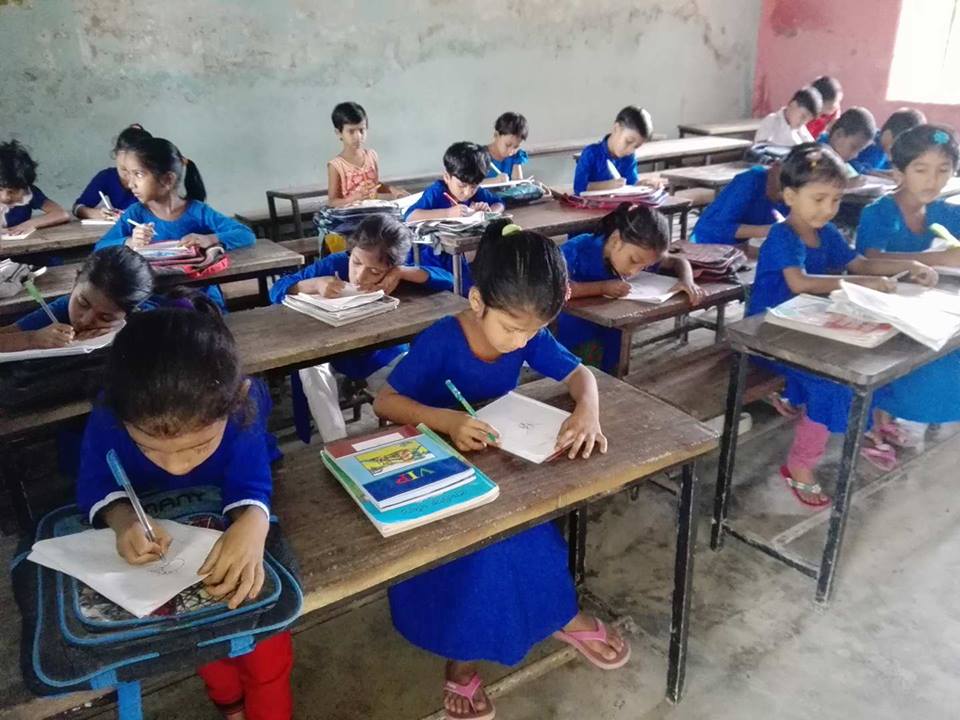 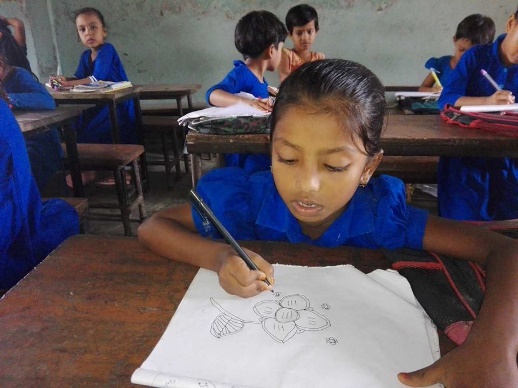 প্রত্যেকে নিজের মত করে একটি ফুলের ছবি আকো
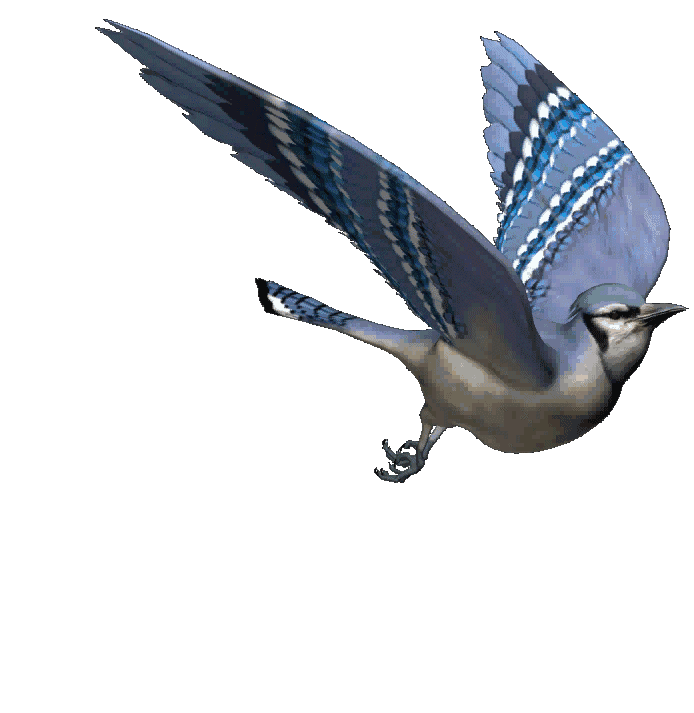 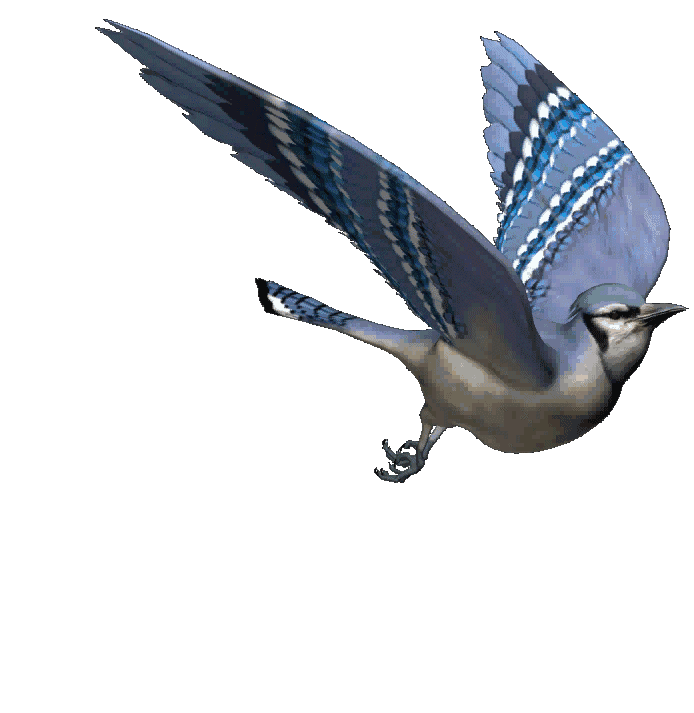 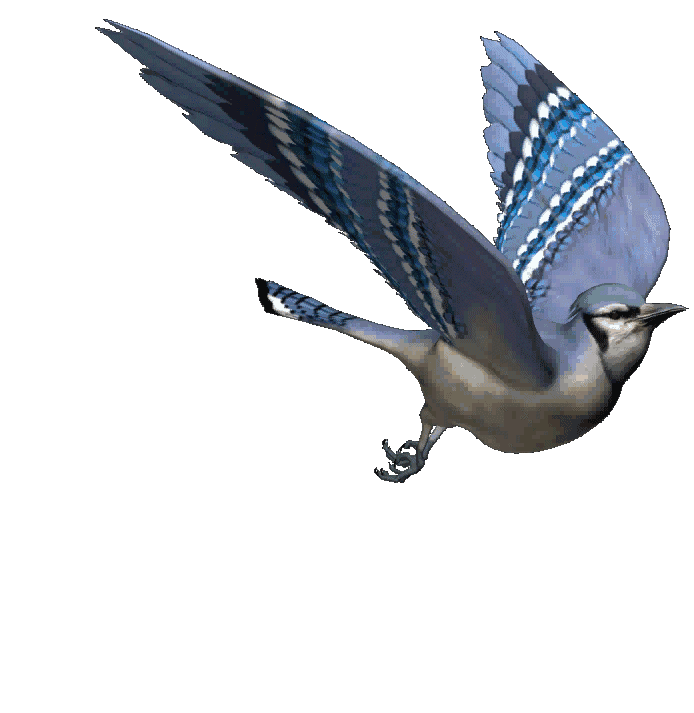 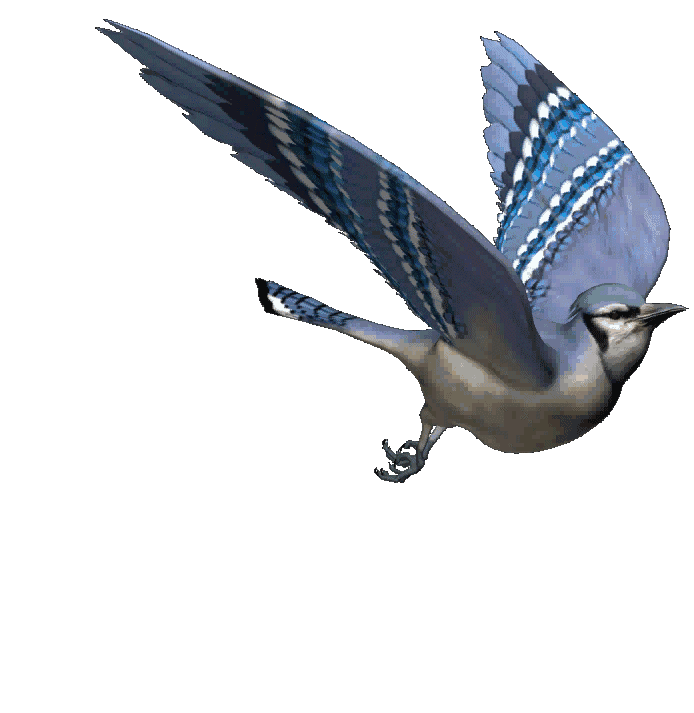 ভালো থেকো সবাই
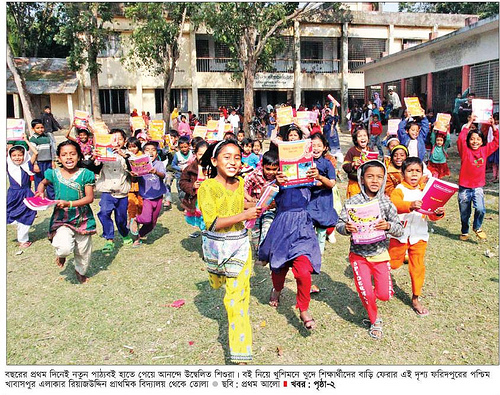